S’approprier les nouveaux programmes de cycle 2 et cycle 3
Stage de formation continue
14/16 Décembre 2015
dakar
Objectifs du stage
Accompagner la lecture et la compréhension des nouveaux programmes, du nouveau socle commun de compétences.
Analyser des éléments de rupture et de continuité dans les nouveaux programmes.
Identifier les impacts sur les pratiques pédagogiques.
Commencer à élaborer des programmations
Le programme du stage
Jour 1 : Le socle commun et les nouveaux programmes
Jour 2 : Les programmes, une réponse aux objectifs spécifiques de chaque cycle
Jour 3 : Vers l’élaboration de programmations de cycle. Le nouveau livret scolaire
Contexte : une réforme globale
Une stratégie d’ensemble


Les 25 mesures clés
Calendrier de mise en oeuvre
Nouveau socle commun (2016)

Nouveaux cycles (2016)

Nouveaux programmes pour le cycle 1 (2015)

Nouveaux programmes pour les cycles 2, 3 et 4 (2016)

Nouveau livret d’évaluation (2016)
Le nouveau socle commun
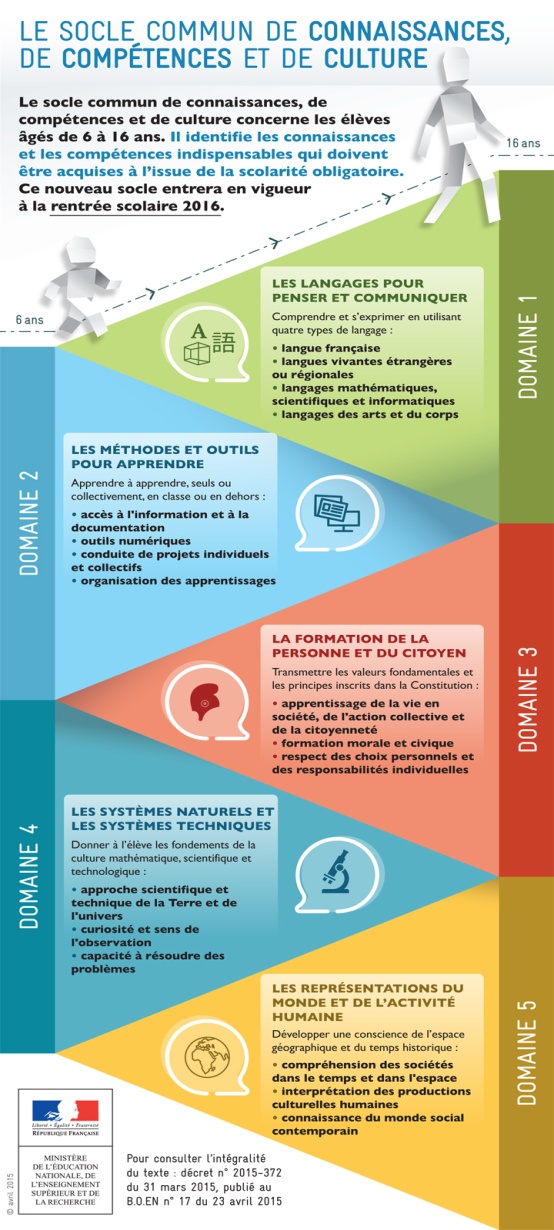 Domaine 1 : les langages pour penser et communiquer
Comprendre, s'exprimer en utilisant la langue française à l'oral et à l'écrit
Comprendre, s'exprimer en utilisant une langue étrangère et, le cas échéant, une langue régionale
Comprendre, s'exprimer en utilisant les langages mathématiques, scientifiques et informatiques
Comprendre, s'exprimer en utilisant les langages des arts et du corps
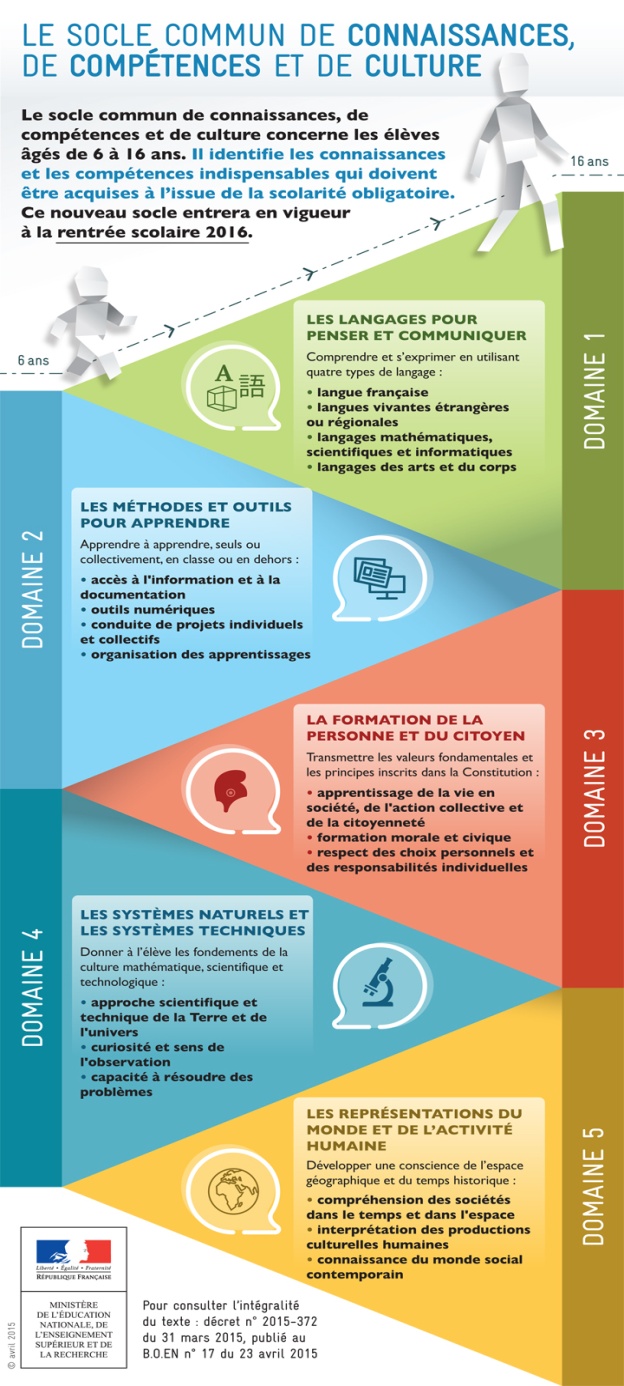 Domaine 2 : les méthodes et outils pour apprendre
Organisation du travail personnel
Coopération et réalisation de projets
Médias, démarches de recherche et de traitement de l'information
Outils numériques pour échanger et communiquer
Domaine 3 : la formation de la personne et du citoyen
Expression de la sensibilité et des opinions, respect des autres
La règle et le droit
Réflexion et discernement
Responsabilité, sens de l'engagement et de l'initiative
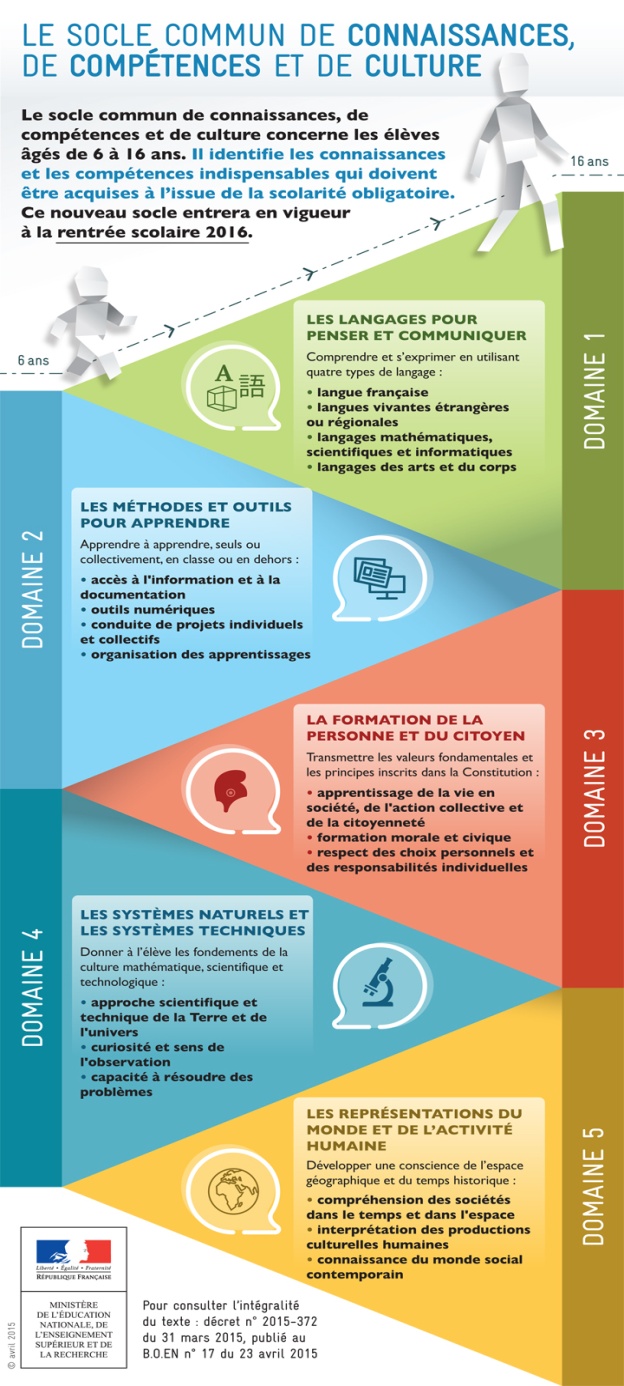 Domaine 4 : les systèmes naturels et les systèmes techniques
Démarches scientifiques
Conception, création, réalisation
Responsabilités individuelles et collectives
Domaine 5 : les représentations du monde et l'activité humaine
L'espace et le temps
Organisations et représentations du monde
Invention, élaboration, production
Quelles différences avec le Socle commun de 2006 ?
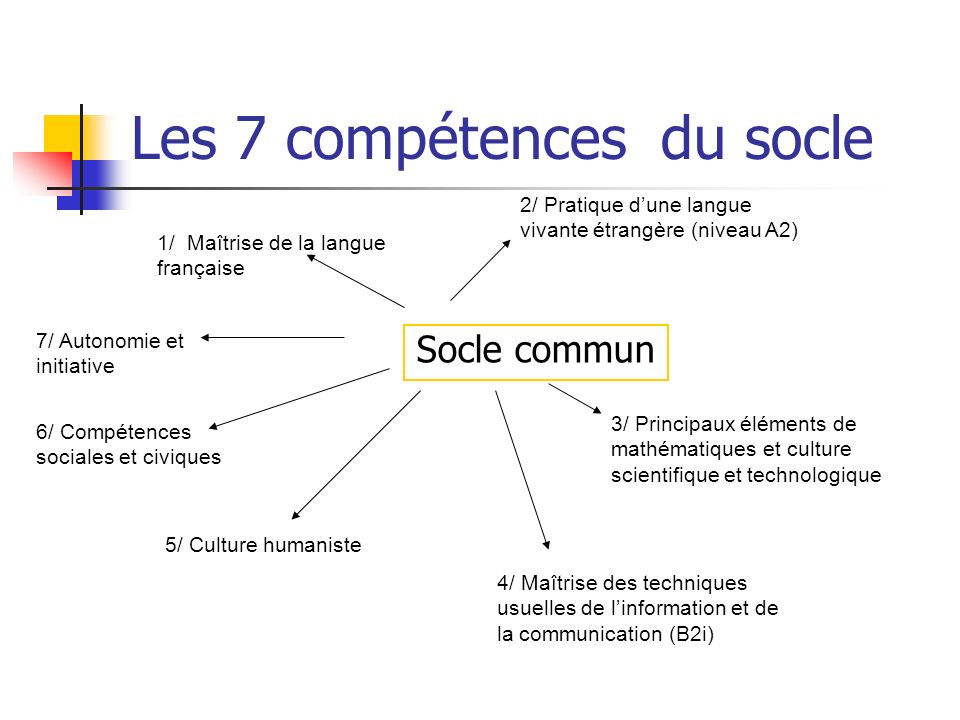 Comparaison des socles de 2006 et 2015
5 domaines au lieu de 7
Moins d’ancrage disciplinaire
Années de validation des paliers décalées
Relation socle/programmes renforcée
Restitution de la validation des compétences (LPC/Livret scolaire)
Les nouveaux programmes
Présentation à la presse du 18 septembre 2015
Vidéo de Mme Najat VALLAUD-BEL KACEM
Parution au BO HS n°44 du 26 novembre 2015
Arrêté sur les nouveaux horaires de l’école élémentaire et du collège : BO 26 novembre 2015
Les horaires des nouveaux programmes
Cycle 2 (CP, CE1, CE2)
* Français : 10 heures hebdomadaires sont consacrées à des activités quotidiennes d'oral, de lecture et d'écriture qui prennent appui sur l'ensemble des champs disciplinaires.** Enseignement moral et civique : 36 heures annuelles, soit 1 heure hebdomadaire dont 0h30 est consacrée à des situations pratiques favorisant l'expression orale.
Le temps hebdomadaire consacré aux récréations ne saurait excéder 2 heures. La durée de chaque récréation est à moduler en fonction de la durée de la demi-journée. Le temps dévolu aux récréations est à imputer de manière équilibrée dans la semaine sur l'ensemble des domaines disciplinaires.
Les horaires des nouveaux programmes
Cycle 3 (CM1, CM2)
* Français : 12 heures hebdomadaires sont consacrées à des activités d'oral, de lecture et d'écriture qui prennent appui sur l'ensemble des champs disciplinaires.** Enseignement moral et civique : 36 heures annuelles, soit 1 heure hebdomadaire dont 0h30 est consacrée à des situations pratiques favorisant l'expression orale.
Les horaires des nouveaux programmes
Cycle 3 (6e)
*Chacun de ces enseignements peut être organisé à raison de 2 heures hebdomadaires sur un semestre.
**S'y ajoutent au moins 10 heures annuelles de vie de classe.
***Ces 3 heures hebdomadaires sont consacrées aux enseignements complémentaires sous la forme d'accompagnement personnalisé.
Une conception nouvelle
Réorganisation de la scolarité obligatoire en cycles de 3 ans

Progressivité des apprentissages : étalement dans le temps, au sein des cycles, de l’acquisition des connaissances
Structuration
Assimilation
Application dans des situations de complexité croissante

Consolidation des apprentissages par des reprises fréquentes d’une même notion à des moments et dans des contextes différents
Architecture des nouveaux programmes : 3 volets pour chaque cycle
Volet 1 : objectifs du cycle
Volet 2 : contribution de chaque enseignement aux 5 domaines du socle
Volet 3 : contenus des enseignements
Temps de travail en ateliers
Lien entre socle et programmes : identifier les contributions des disciplines à la validation du socle commun.

Produire un tableau synthétique
Illustrer par des situations concrètes